ОПЕРАЦИОННЫЕ СИСТЕМЫ
УПРАВЛЕНИЕ памятьЮ
ОПЕРАТИВНАЯ ПАМЯТЬ 
Стратегии управления памятью 

• Стратегии загрузки 
• Стратегии размещения 
• Стратегии замены
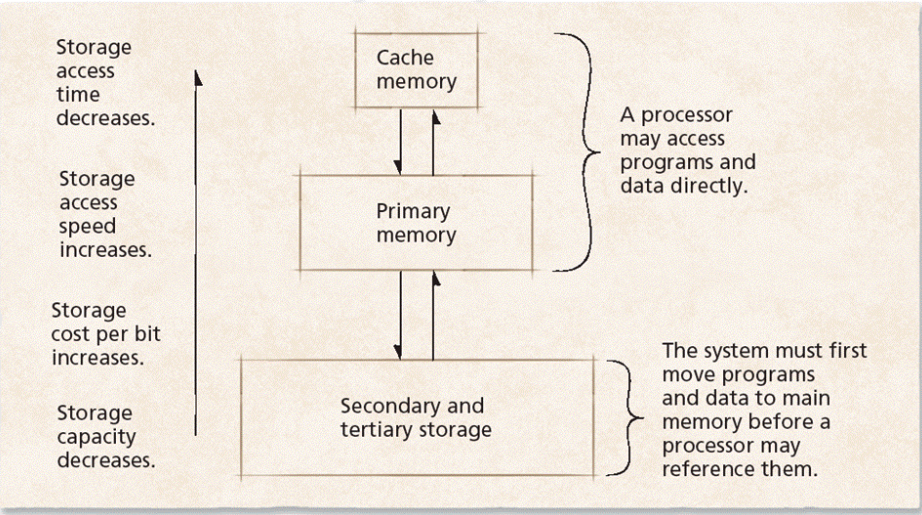 Иерархическая организация памяти
Стратегия загрузки (fetch strategy) — подход, с помощью которого система определяет, когда загружать следующий фрагмент программы или данных со вторичного устройства хранения в оперативную память

Стратегия размещения (placement strategy) — стратегия определяющая, где в оперативной памяти будут размещаться загружаемые программы и данные. 

Стратегия замены (replacement strategy) — стратегия, определяющая, какие фрагменты программ и данных в оперативной памяти заменяются новыми.
Вопросы для самопроверки
 
Увеличивает ли производительность программ, содержащих циклы, наличие кэш-памяти? (Да/Нет) 

Дешевизна оперативной памяти сделала ненужной использование сложных систем управления памятью? (Да/Нет) 

3. Эффективное использование памяти важнее для стратегии управления ею, чем минимальные накладные расходы? (Да/Нет)
Ответы на вопросы 

Да. Программа, содержащая циклы, раз за разом выполняет одни и те же последовательности инструкций. Если эти инструкции помещаются в кэш, процессор сможет обращаться к ним намного быстрее, чем если бы они находились в оперативной памяти. 

Нет. Несмотря на дешевизну и большую емкость оперативной памяти все время появляются новые задачи, поглощающие всю доступную память. 

Нет. Ответ зависит от назначения системы и относительной ценности памяти и накладных расходов. В общем случае разработчик операционной системы должен стараться выдержать баланс в этом вопросе.
Выделение непрерывных блоков в однопользовательских системах
 Однопользовательская система с выделением непрерывных блоков (single-user contiguous memory allocation system) — система, в которой программы размещаются в непрерывной области памяти и выполняются по одной за раз. Использовалась в ранних ЭВМ.
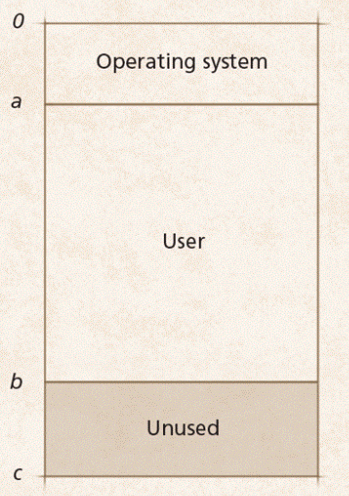 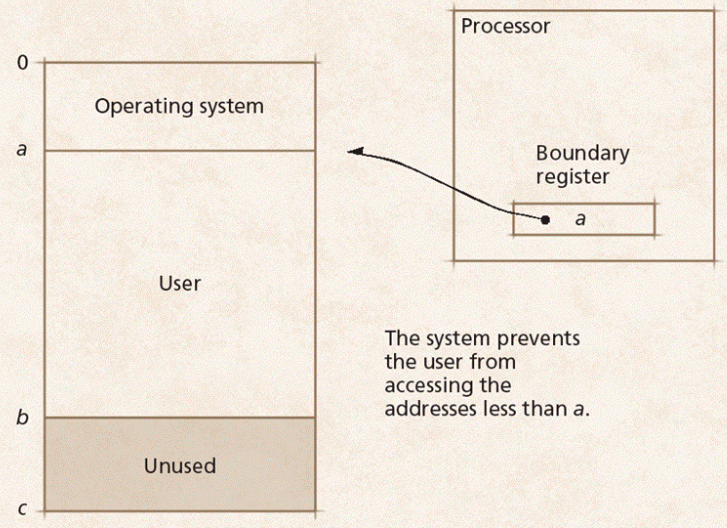 Однопользова-тельская система с выделением непрерывных блоков
Использование регистра границы
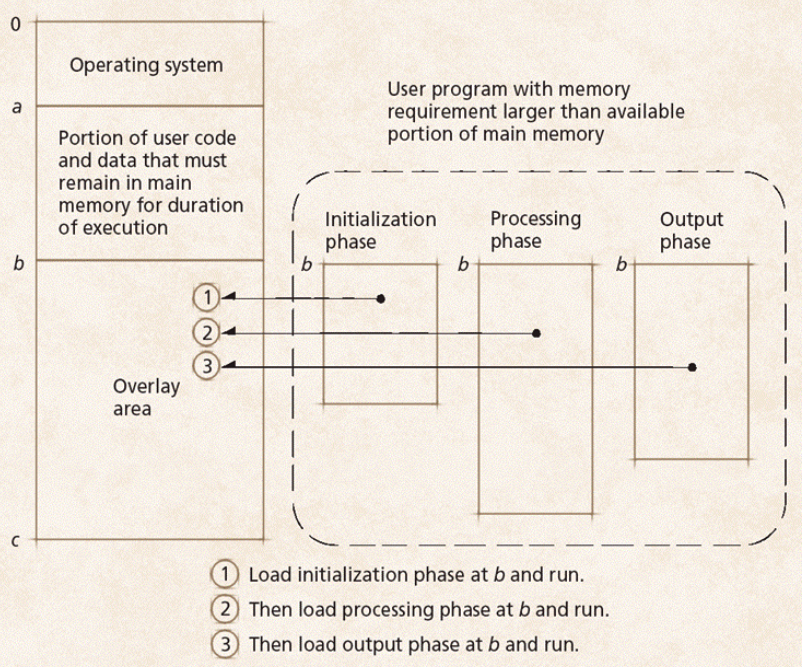 Структура оверлеев. Программа пользователя делится на три части: инициализации, обработки и вывода данных. Части программы последовательно загружаются в область оверлея b и выполняются (этапы 1–3). По адресу a находится часть кода и данных программы, которая должна оставаться в оперативной памяти все время выполнения этой программы.
Регистр границы (boundary register) — в однопользовательских системах — регистр, использующийся для защиты памяти посредством разграничения области памяти ядра и пользовательской области памяти. 

Оверлей (overlay) — подход, позволяющий выполняться программам, большим по объему, чем доступная в системе оперативная память. Программы делятся на части (их называют оверлеями), которым не обязательно находиться в памяти одновременно
Вопросы для самопроверки 

Позволяли ли оверлеи писать программы, большие, чем объем оперативной памяти? (Да/Нет) 

Достаточно ли одного регистра границы для защиты в многопользовательских системах? (Да/Нет)
Ответы на вопросы

Да. Программы при этом делились на части, которые последовательно загружались в память. Управление оверлеями усложняло программы, увеличивало их размер и стоимость разработки. 

Нет. Потому что один регистр сможет защитить операционную систему от повреждения пользовательскими процессами, но не защитит пользовательские процессы от повреждения другими процессами
Мультипрограммные системы с фиксированным распределением памяти 

Мультипрограммный режим с фиксированным распределением памяти (fixed-partition multiprogramming) — организация оперативной памяти, в которой вся доступная память делится на несколько разделов фиксированного размера. В каждом из этих разделов размещается по одной задаче. Этот режим использовался в первых мультипрограммных системах. 
Раздел (partition) — в оперативной памяти — часть памяти, выделенная процессу в мультипрограммной системе. Программы помещаются в разделы, чтобы операционная система могла защитить себя от пользователских процессов и процессы — от других процессов.
Мультипрограммные системы с фиксированным распределением памяти 

• С абсолютной трансляцией и загрузкой 
• С перемещаемой трансляцией и загрузкой 

Абсолютная загрузка (absolute loading) — технология загрузки, согласно которой загрузчик размещает программы в памяти по определенному программистом или транслятором абсолютному адресу. Для этой технологии характерны потери памяти
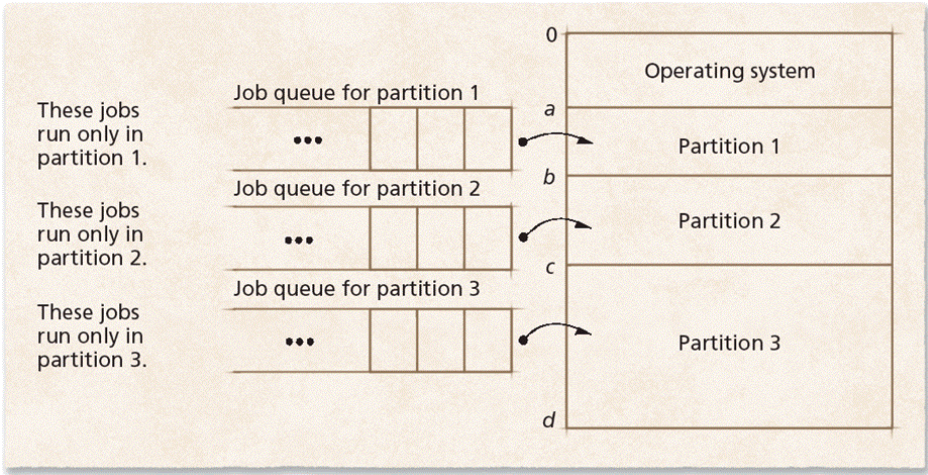 Мультипрограммная система с фиксированным распределением памяти, абсолютной трансляцией и загрузкой
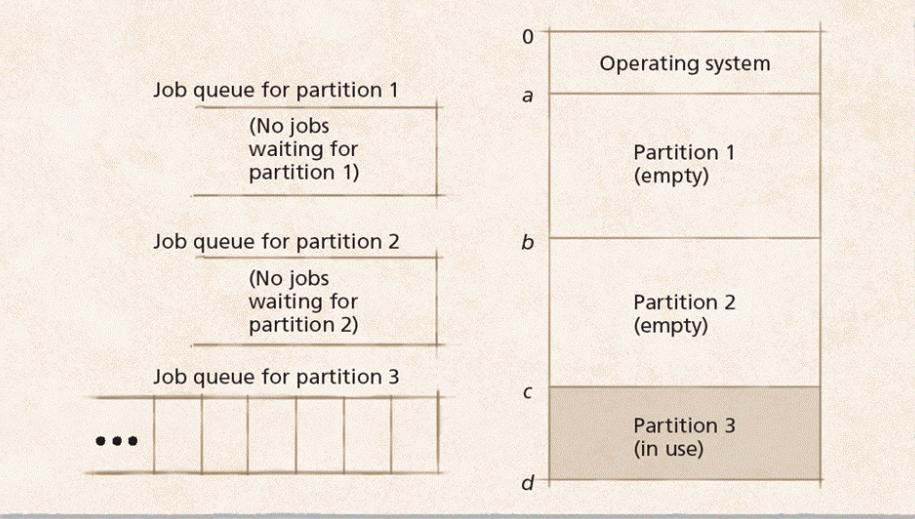 Потери памяти в мультипрограммной системе с фиксированным распределением памяти, абсолютной трансляцией и загрузкой
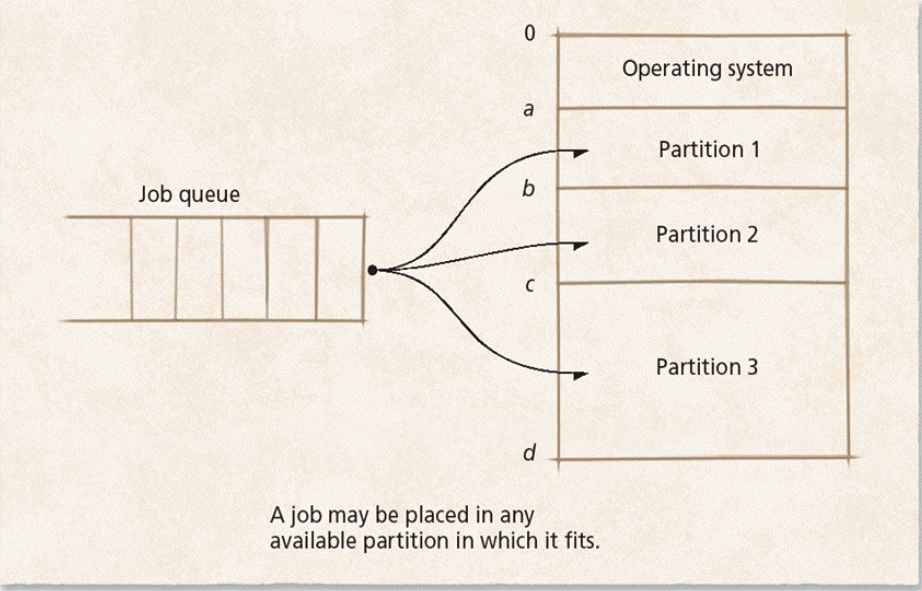 Мультипрограммная система с фиксированным распределением памяти, перемещаемой трансляцией и загрузкой
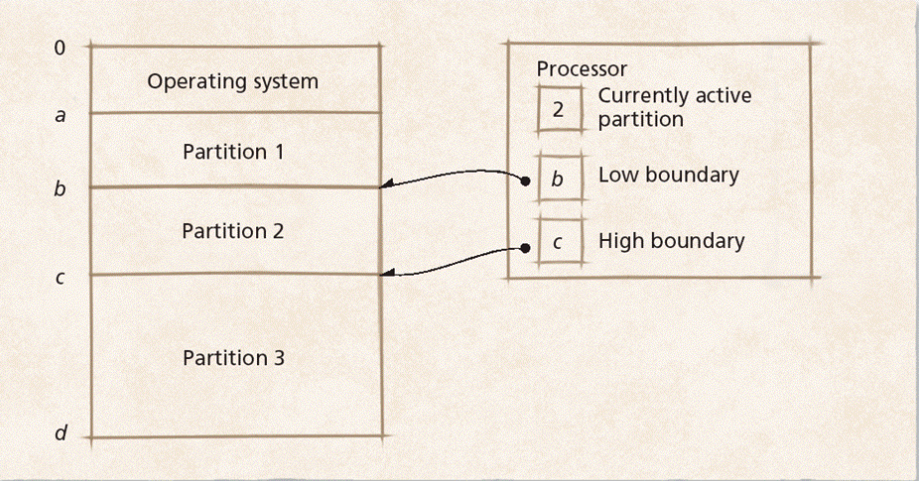 Защита памяти в мультипрограммных системах с выделением непрерывных областей памяти
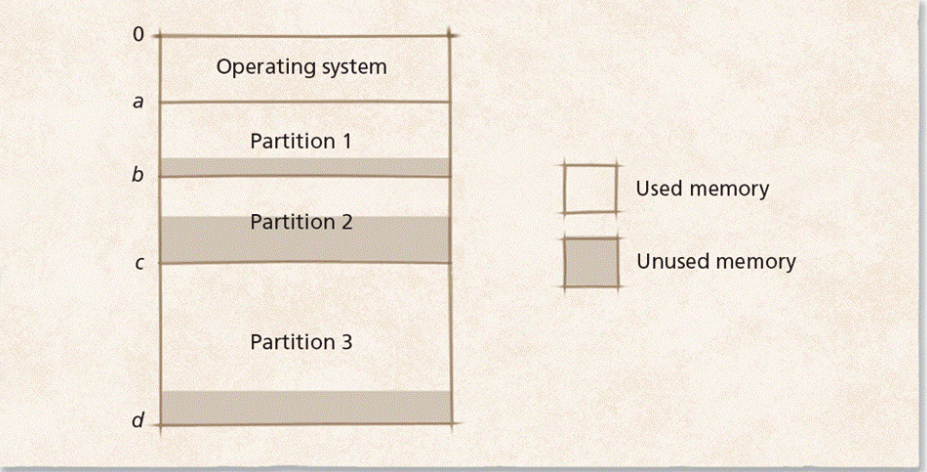 Внутренняя фрагментация в мультипрограммных системах с фиксированным распределением памяти
Перемещаемая загрузка (relocatable loading) — технология загрузки, при которой относительные адреса в загрузочном модуле (определяемые на основе их расположения по отношению к началу модуля) трансформируются в абсолютные адреса, основанные на расположении запрашиваемого раздела памяти.

Базовый регистр (base register, нижняя граница, low boundary) — регистр, содержащий наименьший адрес в памяти, к которому может обращаться процесс. Использовался для защиты памяти в мультипрограммных системах с фиксированным распределением памяти
Регистр предела (limit register, верхняя граница, high boundary) — регистр, в котором в мультипрограммных системах с фиксированным распределением памяти хранится адрес конца области памяти, выделенной процессу.
Фрагментация (fragmentation) — в оперативной памяти — невозможность использовать некоторые области свободной оперативной памяти. 
Внутренняя фрагментация (internal fragmentation) — явление в мультипрограммных системах с фиксированным распределением памяти, когда размер кода и данных процесса меньше, чем размер раздела, в котором этот процесс размещается
Вопросы для самопроверки

Абсолютная трансляция и загрузка эффективнее перемещаемой? (Да/Нет) 

Большие разделы оперативной памяти лучше маленьких? (Да/Нет)
Ответы на вопросы 
Нет. До появления перемещаемых трансляторов и загрузчиков программистам приходилось вручную указывать раздел, в котором программы должны были выполняться. При этом могли напрасно расходоваться память и процессорное время

Нет. В больших разделах могут размещаться большие программы, но если в них размещаются маленькие программы, то появляется сильная внутренняя фрагментация. В маленьких разделах внутренняя фрагментация меньше, и они позволяют достичь большей мультипрограммности, однако они ограничивают размер программ
Мультипрограммные системы с изменяемым распределением памяти 

Мультипрограммный режим с изменяемым распределением памяти (variable-partition multiprogramming) — организация оперативной памяти, в которой каждому процессу выделяется ровно столько памяти, сколько ему нужно для работы). 

Внешняя фрагментация (external fragmentation) — явление в мультипрограммных системах с изменяемым распределением памяти, при котором в адресном пространстве есть неиспользуемые области, слишком маленькие, чтобы вместить процесс.
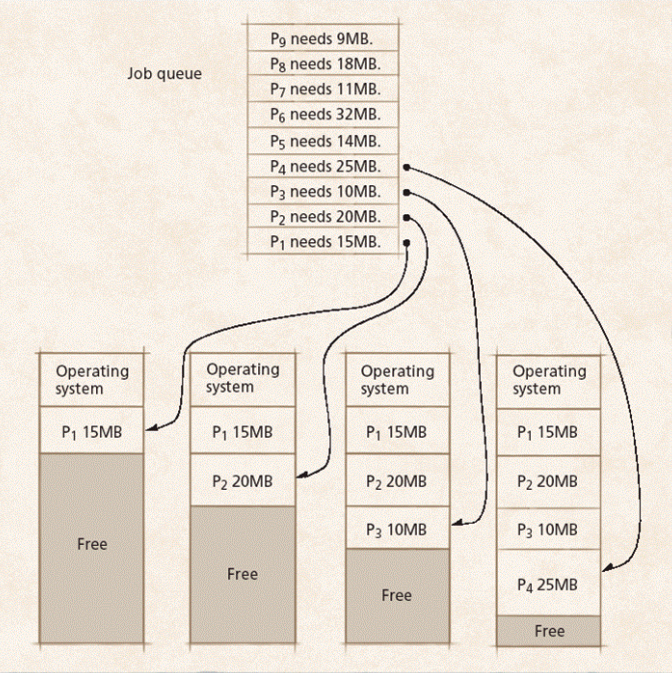 Первичное выделение разделов в мультипрограммной системе с изменяемым распределением памяти
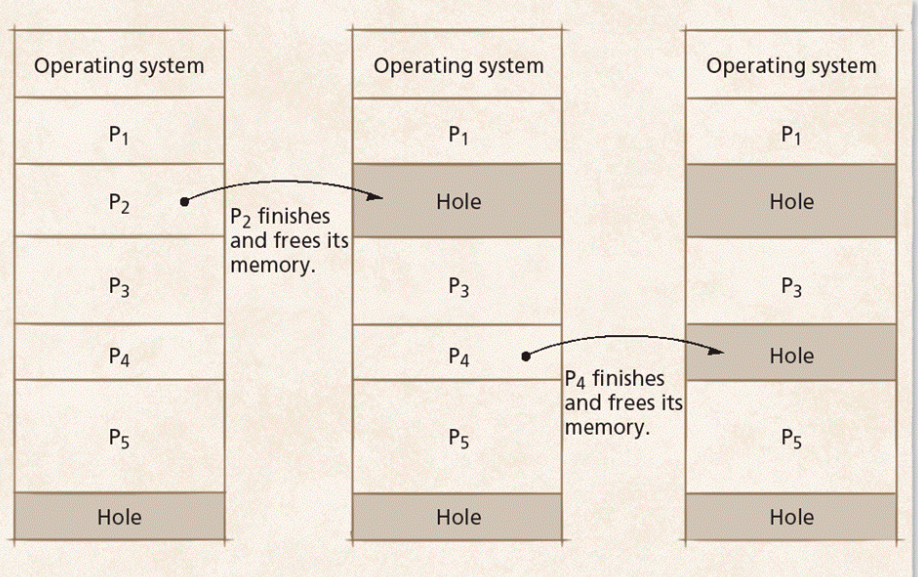 Дыры в оперативной памяти в мультипрограммной системе с изменяемым распределением памяти
Дыра (hole) — свободная область в памяти в мультипрограммных системах с изменяемым распределением памяти. 

Сращение дыр в памяти (coalescing the memory holes) — механизм слияния смежных свободных областей памяти в мультипрограммной системе с изменяемым распределением памяти. Он позволяет создать свободные области максимально возможного размера для размещения процессов. 

Уплотнение памяти (memory compaction) — перемещение всех разделов в мультипрограммной системе с изменяемым распределением памяти к одному краю адресного пространства, чтобы создать свободную область максимально возможного размера.
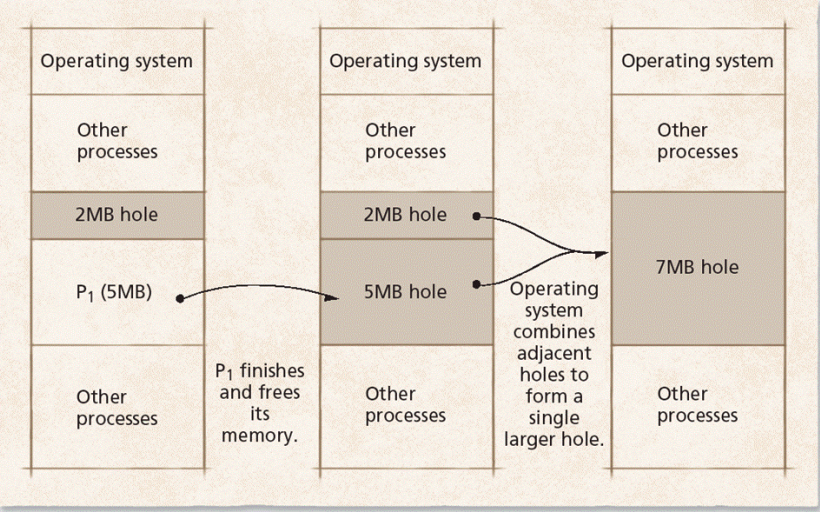 Сращение дыр в памяти в мультипрограммной системе с изменяемым распределением памяти
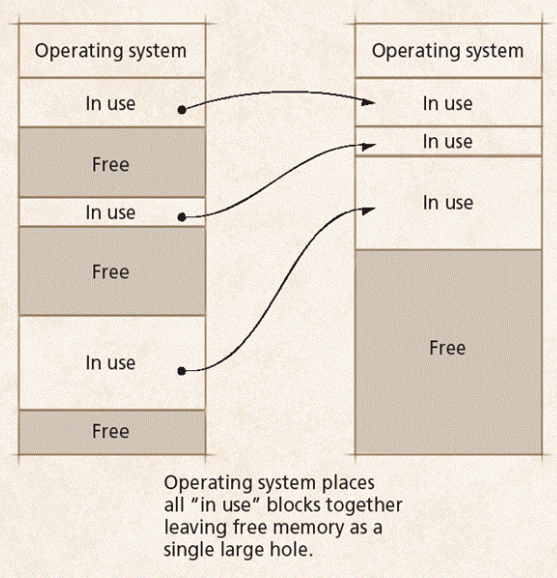 Уплотнение памяти в мультипрограммной системе с изменяемым распределением памяти
Список свободных блоков (free memory list) — структура данных в операционной системе, содержащая данные о свободных блоках оперативной памяти.
Вопросы для самопроверки 

Уплотнение памяти не применимо для систем реального времени? (Да/Нет) 

Может ли в системе с изменяемым распределением памяти возникнуть внутренняя фрагментация? (Да/Нет)
Ответы на вопросы 

Да. На время выполнения уплотнения выполнение всех процессов должно приостанавливаться. Это может привести к катастрофическим последствиям для систем реального времени. 

Нет. Внутренняя фрагментация присутствует в средах с фиксированными разделами, если процессу выделяется больше пространства, чем нужно. В средах с изменяемыми разделами появляется внешняя фрагментация, когда не используются промежутки между ними.
Стратегии размещения в памяти
В первых подходящих участках 
В наиболее подходящих участках 
В наименее подходящих участках 
Стратегия размещения в первых подходящих участках памяти (first-fit memory placement strategy) — стратегия, размещающая загружаемую задачу в первом найденном достаточном по размеру свободном участке памяти.
Стратегия размещения в наиболее подходящих участках памяти (best-fit memory placement strategy) — стратегия, размещающая загружаемую задачу в наименьшем достаточном по размеру участке памяти
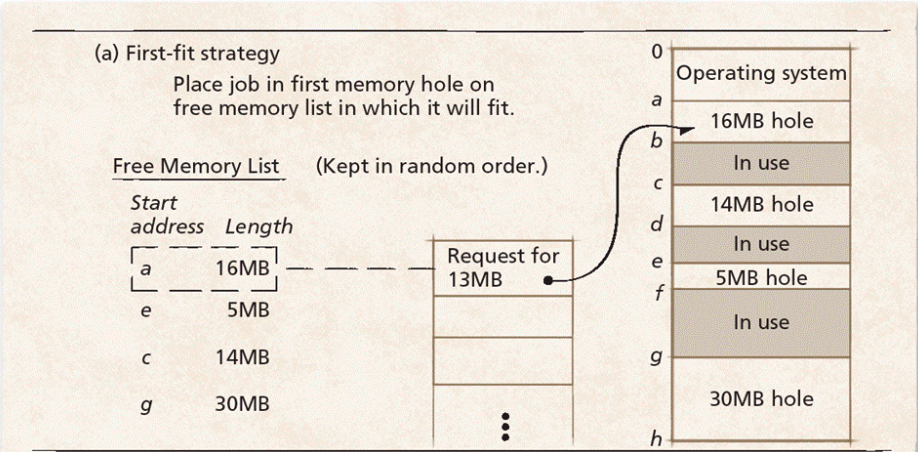 Стратегия размещения в первых подходящих участках памяти. Список свободных блоков не упорядочен
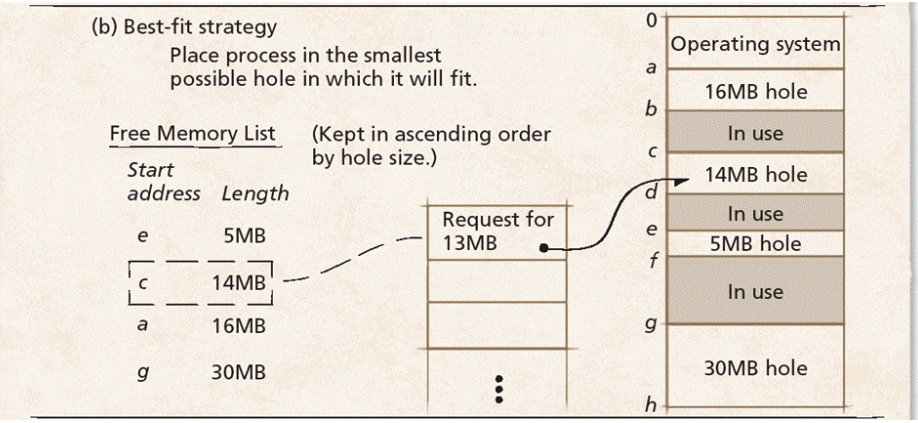 Стратегия размещения в наиболее подходящих участках памяти. Список свободных блоков отсортирован в порядке возрастания объемов дыр
Стратегия размещения в наименее подходящих участках памяти (worst-fit memory placement strategy) — стратегия, размещающая загружаемую задачу в наибольшем по размеру участке памяти, достаточном для размещения этой задачи
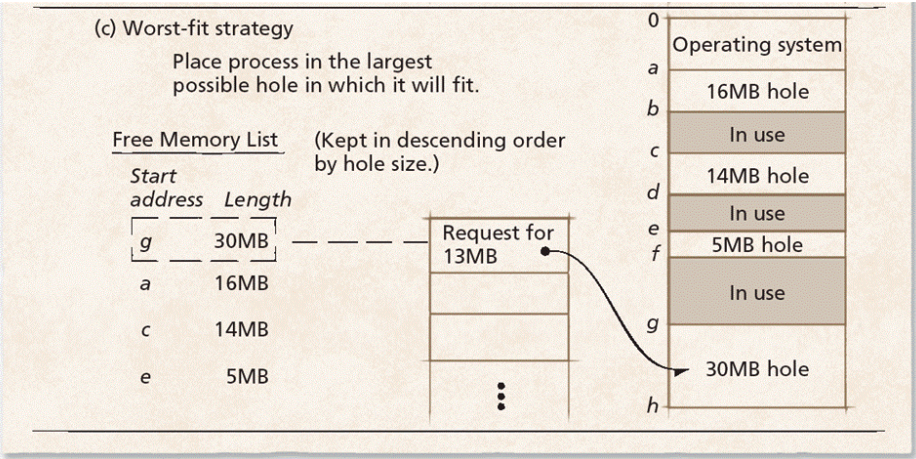 Стратегия размещения в наименее подходящих участках памяти. Список свободных блоков отсортирован в порядке уменьшения объемов дыр
Вопросы для самопроверки 

Стратегия размещения в первых подходящих участках памяти требует меньше всего накладных расходов? (Да/Нет) 

Стратегия размещения в наиболее подходящих участках памяти самая эффективная? (Да/Нет)
Ответы на вопросы 

Да. Не нужно каким-то образом упорядочивать список свободных блоков, соответственно накладные расходы для использования этой стратегии невелики. 

Нет. Эта стратегия оставляет в памяти много мелких не пригодных к использованию дыр. Если же задача помещена в самую большую дыру, то оставшаяся дыра будет тоже велика и сможет вместить еще одну довольно большую программу